It’s Mine
By Leo Lioni
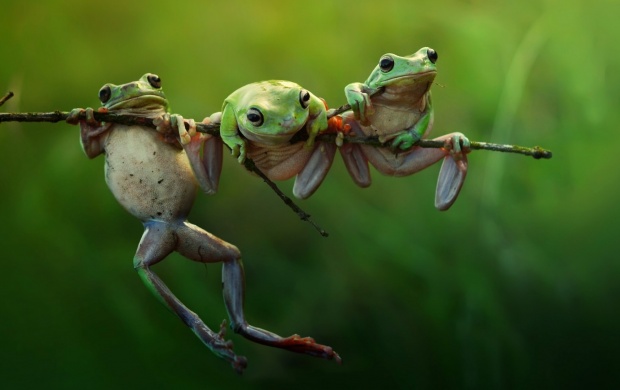 On the island lived a family with three quarrelsome frogs named Milton, Rupert, and Lydia.  They quarreled and quibbled all the time.
https://www.youtube.com/watch?v=sEYNvhrgZv0
WORD OF THE WEEK: Quarreled
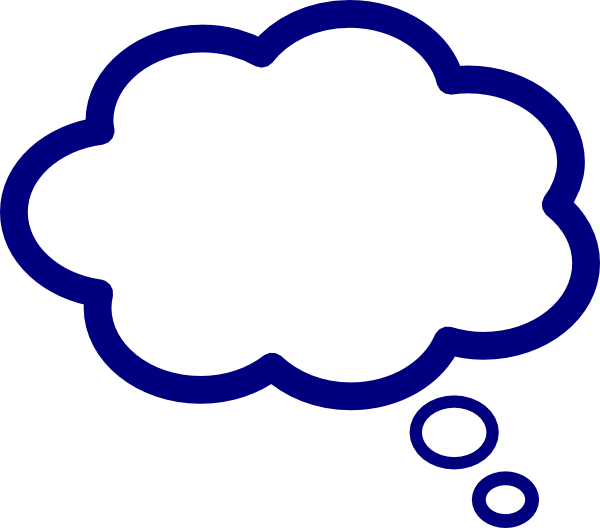 After reading the passage, what do you think quarreled means?
TURN AND TALK
WORD OF THE WEEK
Quarreled

To have a disagreement over something
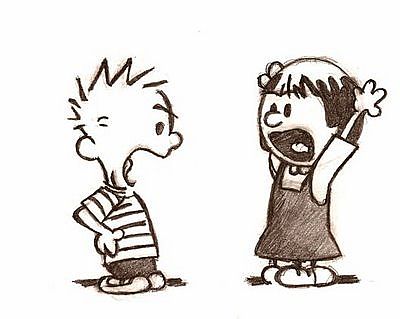 WORD OF THE WEEK: Quarreled
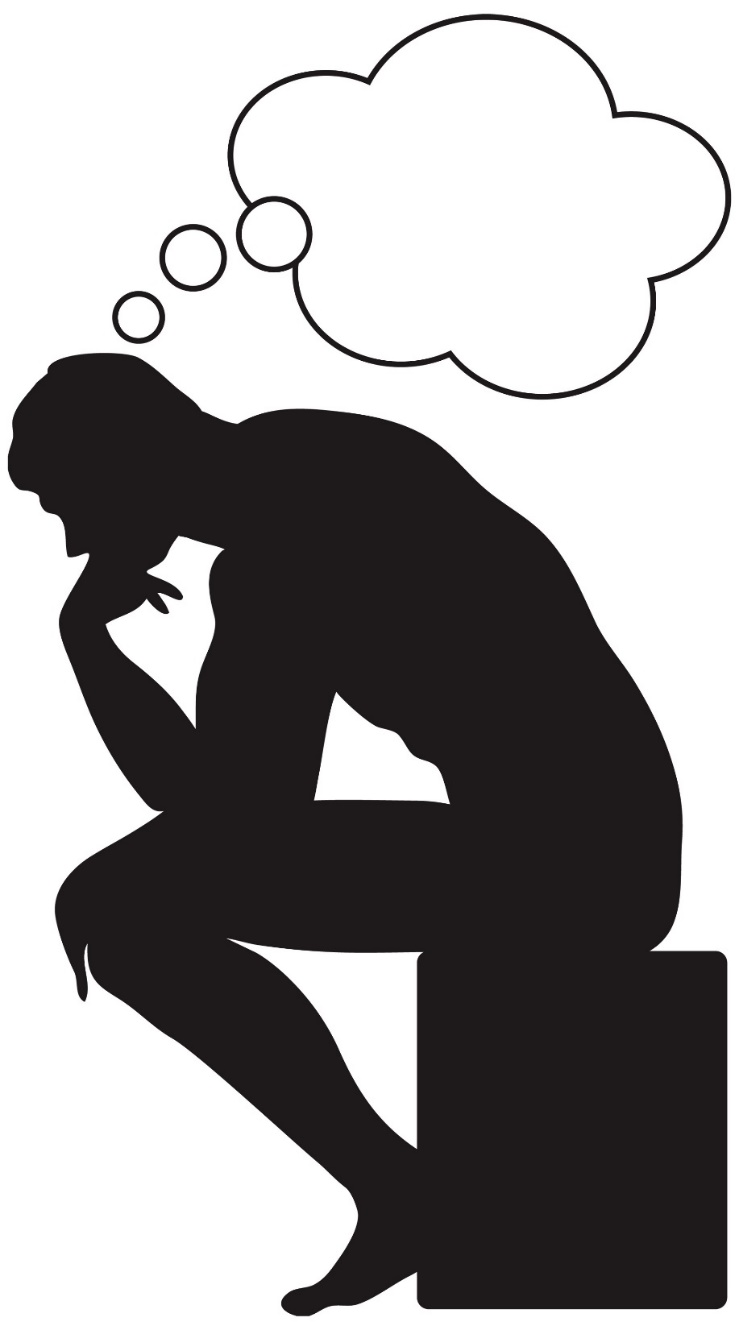 Think of a time when…
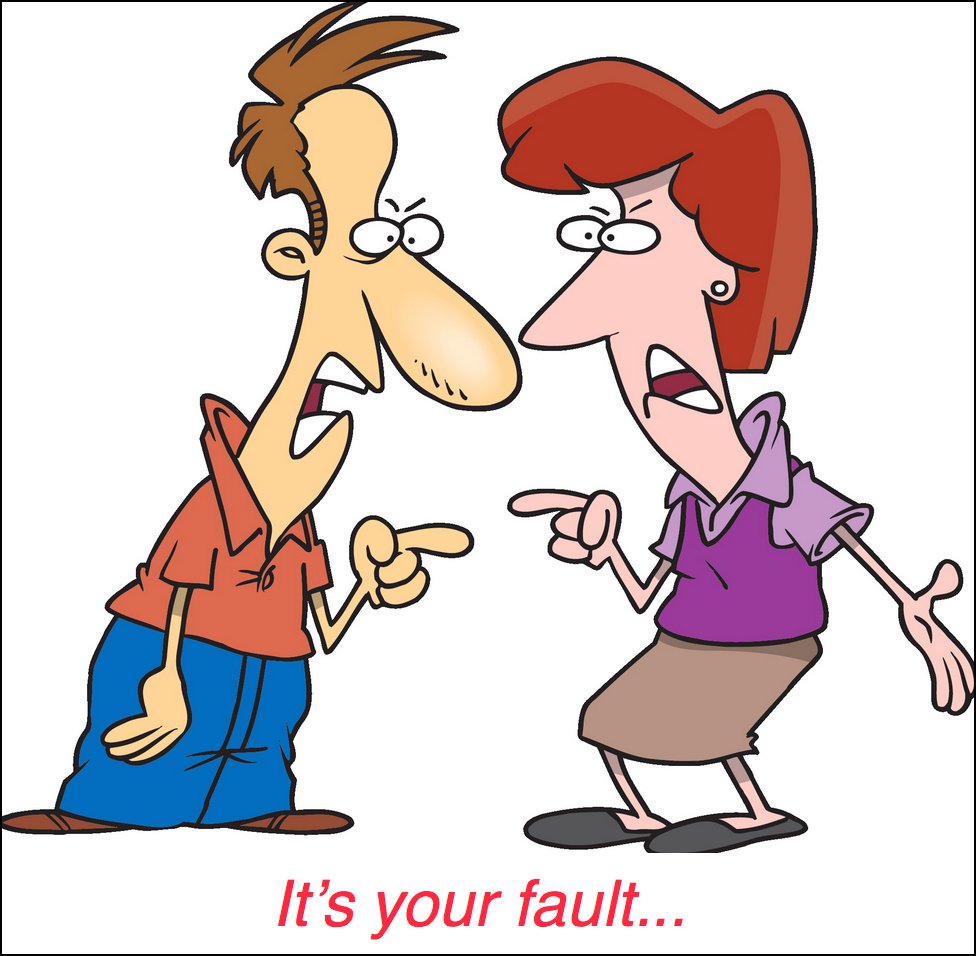 you quarreled with someone.  What did you quarrel about?
TURN AND TALK
WORD OF THE WEEK: Quarreled
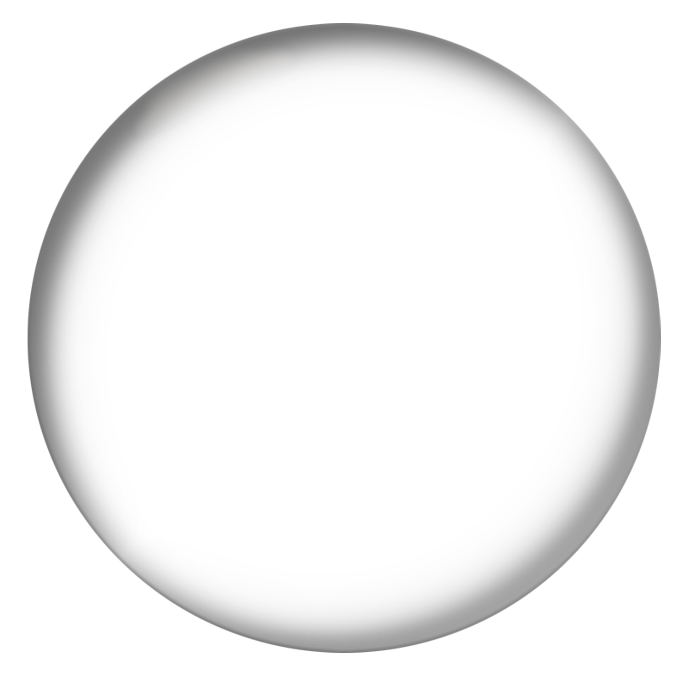 Is quarrel a noun or a verb?
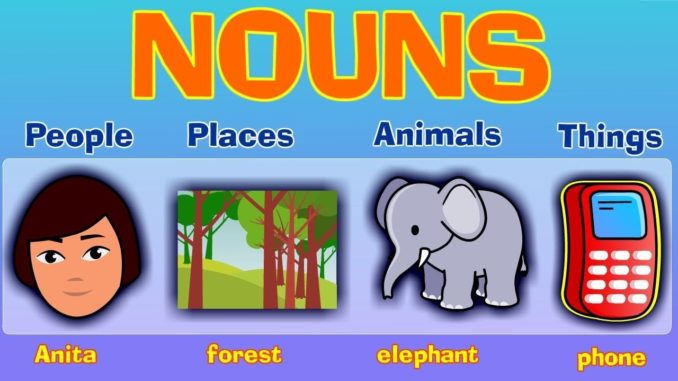 Can it be both?
OR
TURN 
AND 
TALK
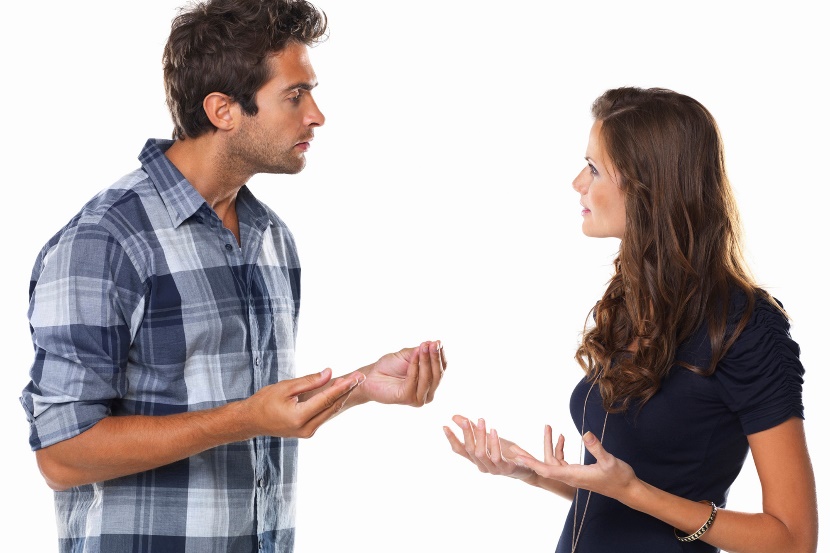 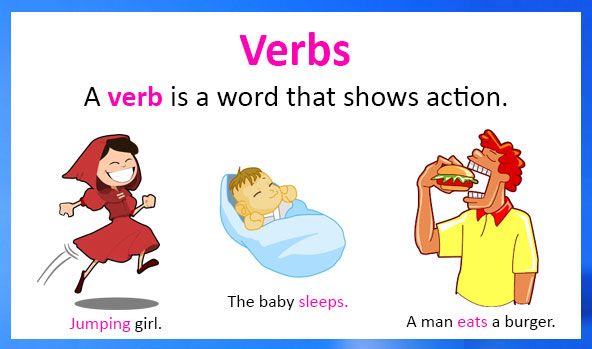 WORD OF THE WEEK: Quarreled
What are some synonyms and antonyms of quarreled?
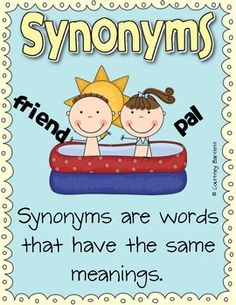 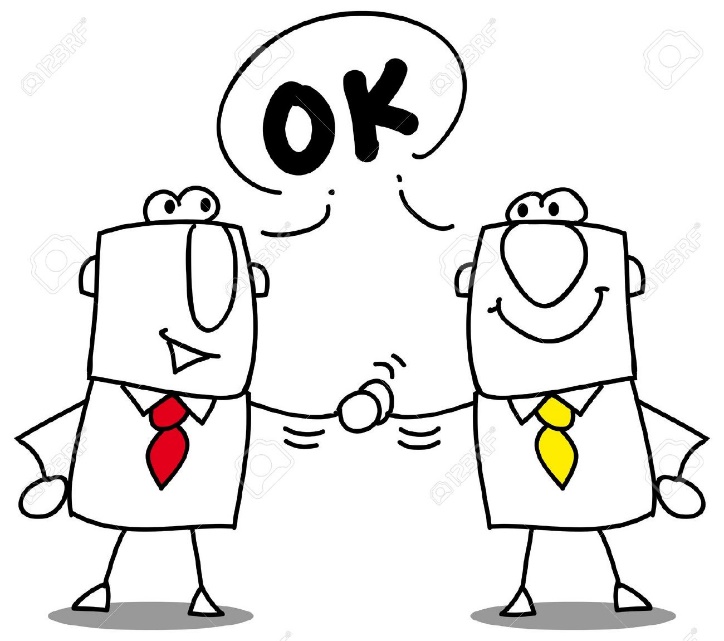 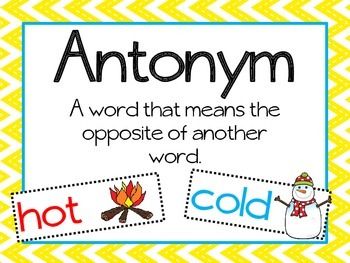 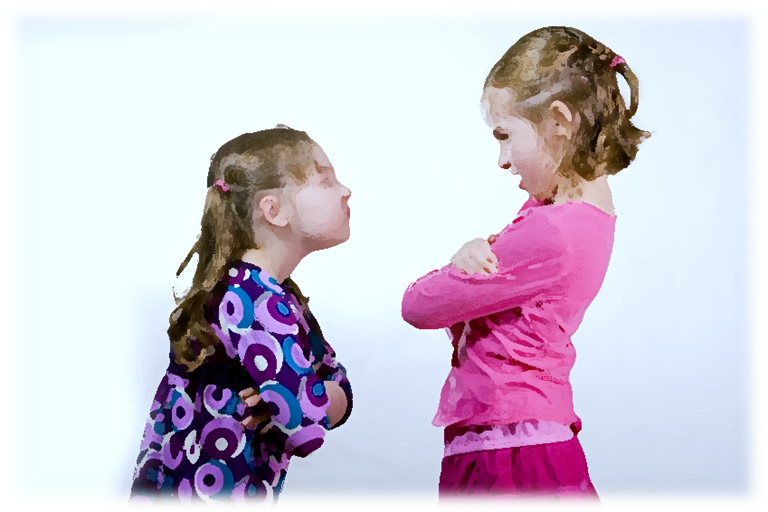 Cooperated:  The men cooperated to get the job done.
TURN 
AND 
TALK
Argued: The girls argued about who was right.
Can you find the synonym in this passage?
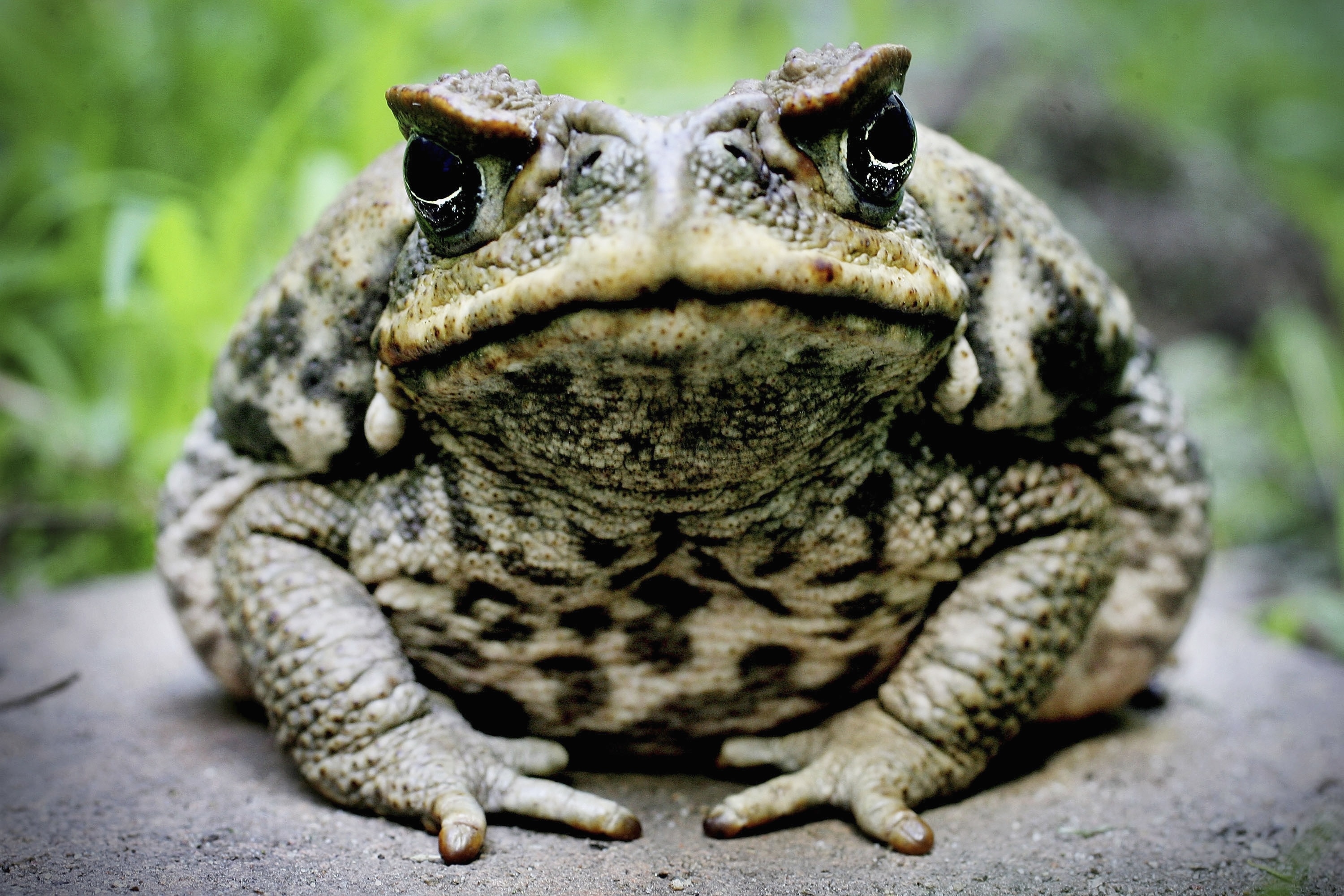 One day a large toad appeared before them.  “I live on the other side of the island,” he said “but I can hear you shouting, ‘It’s mine!! It’s mine! It’s mine!’ all day long.  There is no peace because of your endless bickering. You can’t go on like this.”